PATENTSCOPE
Result list and analysis tools
Web
September
2015
Sandrine Ammann
Marketing & Communications Officer
To the PATENTSCOPE search system webinar
Result list & analysis tools
Agenda
Slide Text

What’s news
Search result list
Translation tools
Analysis tools
Quiz
Q&A
New national collection
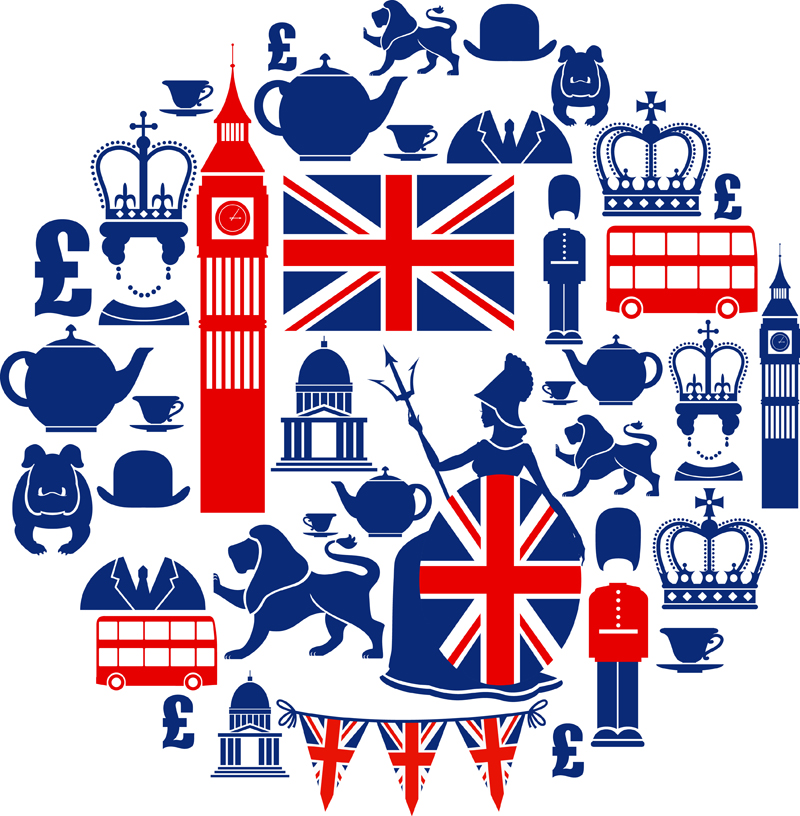 UK national collection
Bibliographic data from 05.07.1782  to 23.07.2015

Abstract from 15.08.1855  to 23.07.2015
WIPO translate Chinese full-text
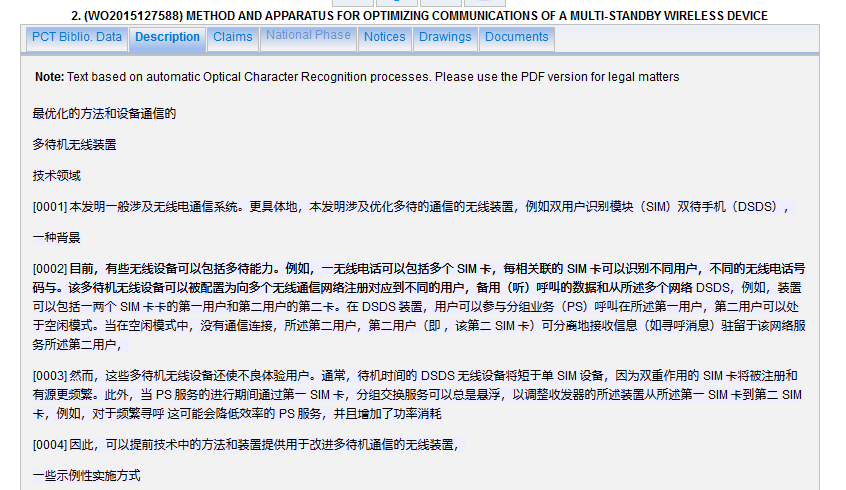 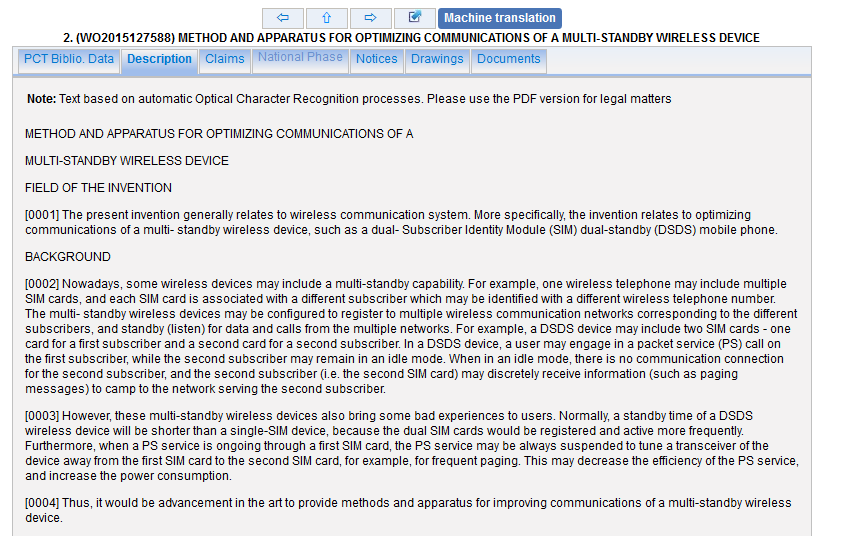 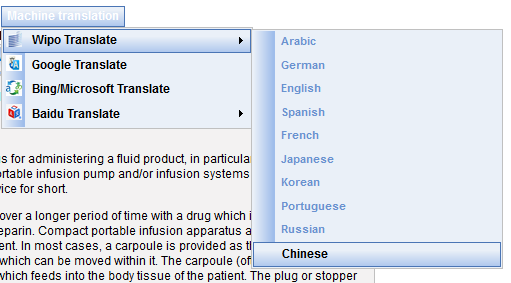 Search results list
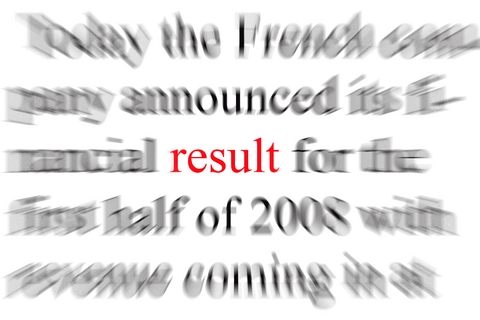 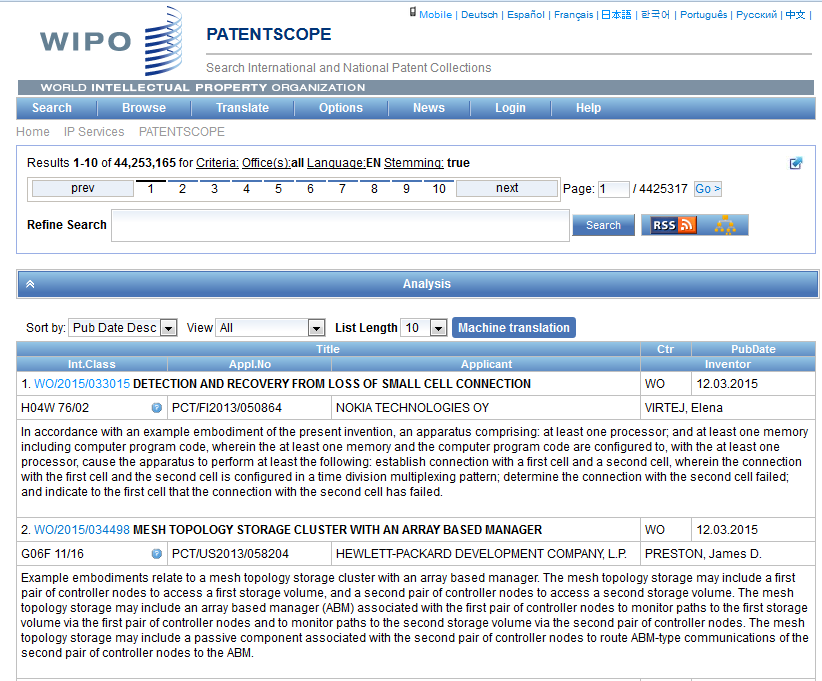 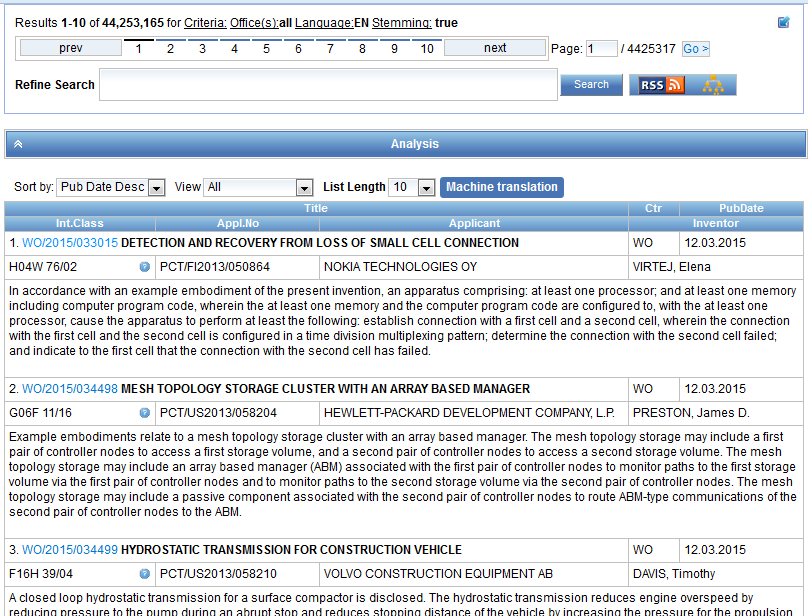 Result list
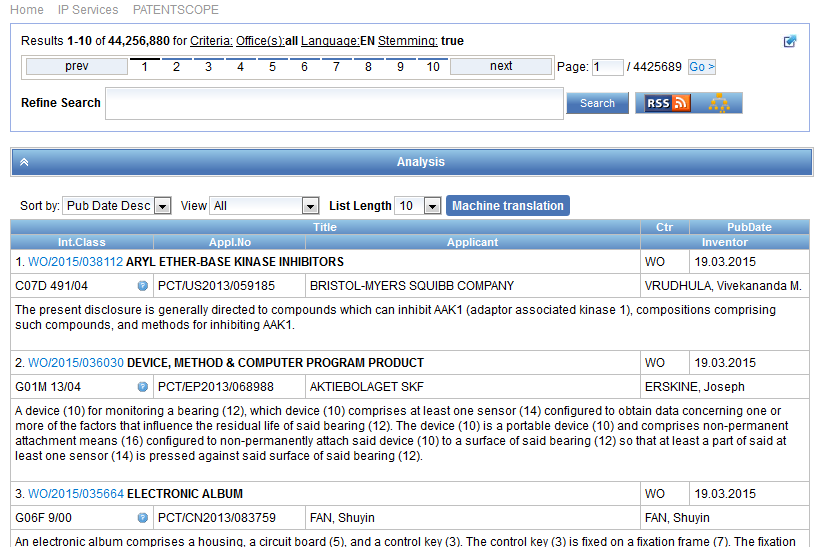 The first box
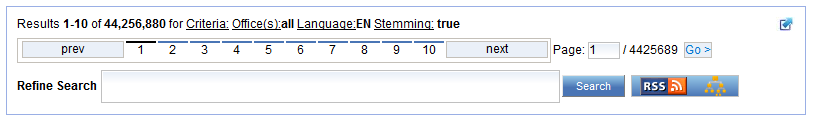 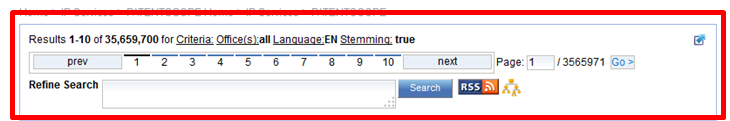 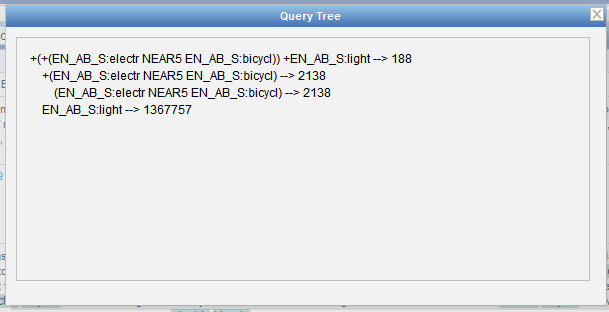 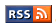 Stemming
Process that removes common ending from words by English Snowball algorithm
	 
	electric¦al = electric
     electric¦ity = electric
	 electron¦ics = electron   

More accurate results than wildcards:
 elect*             electoral, etc.
Analysis
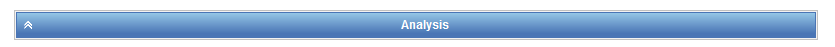 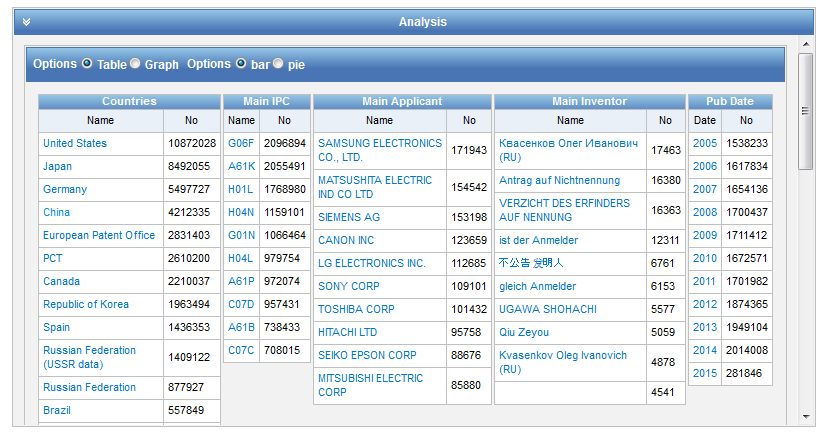 Table – Graph: pie or bar
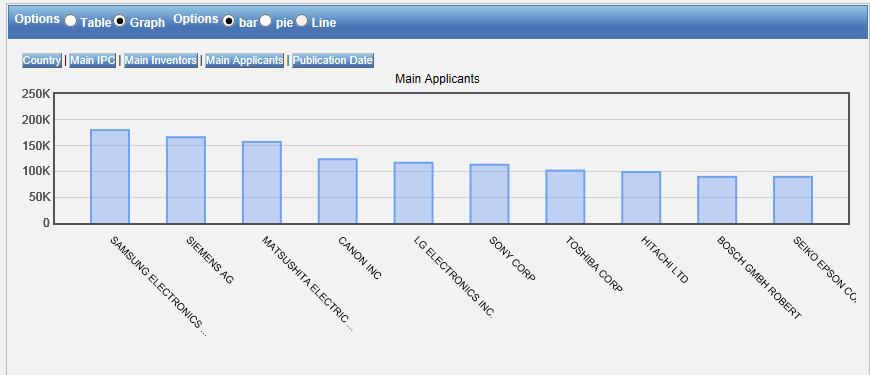 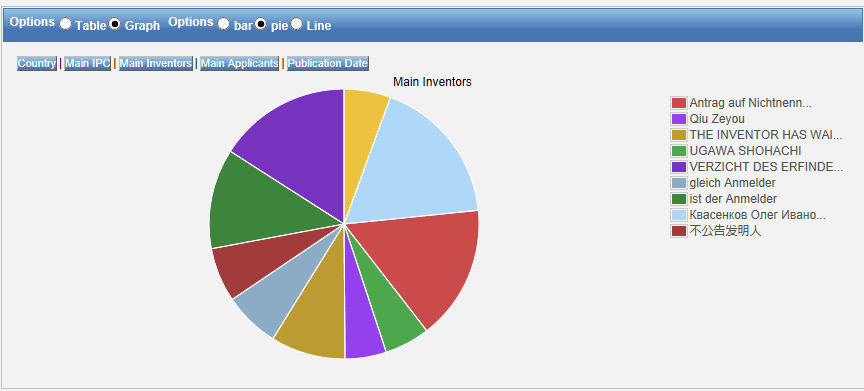 Table/graph customization
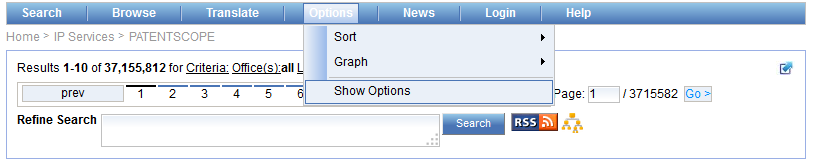 Table/graph customization
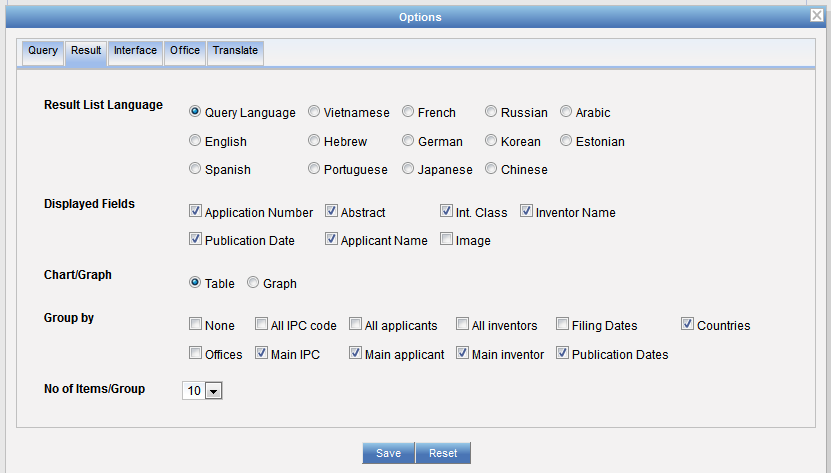 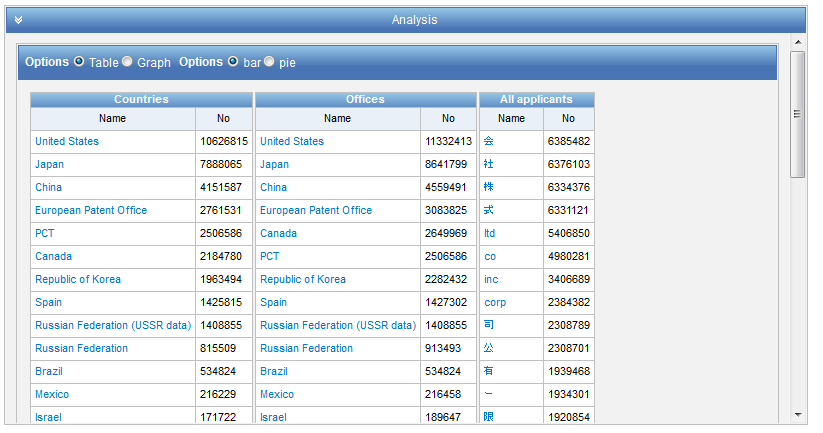 Narrow down your results
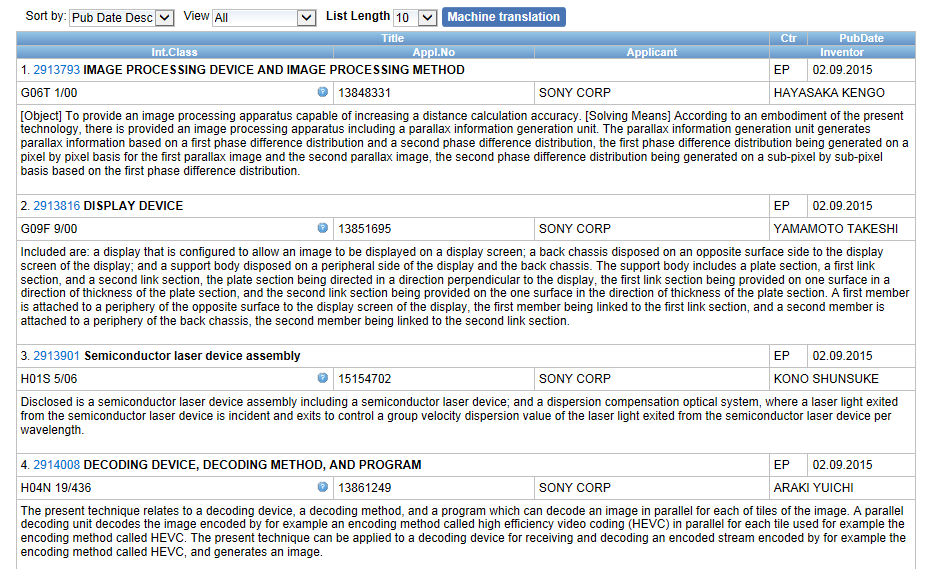 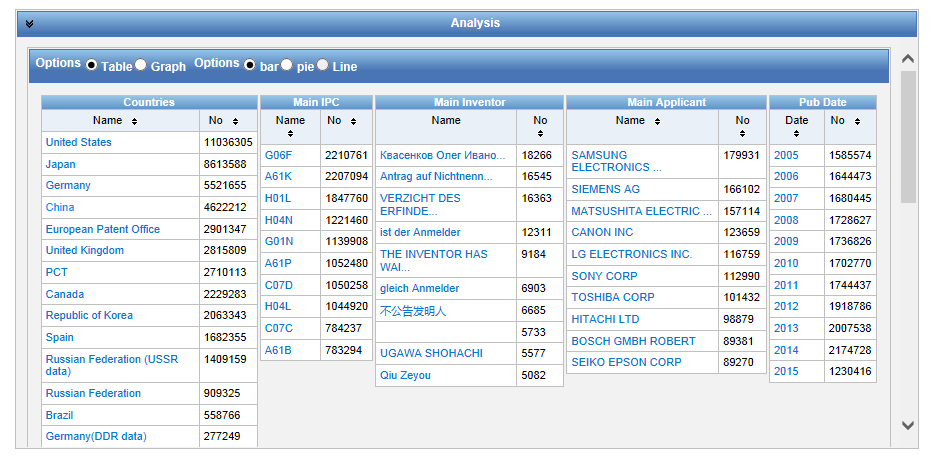 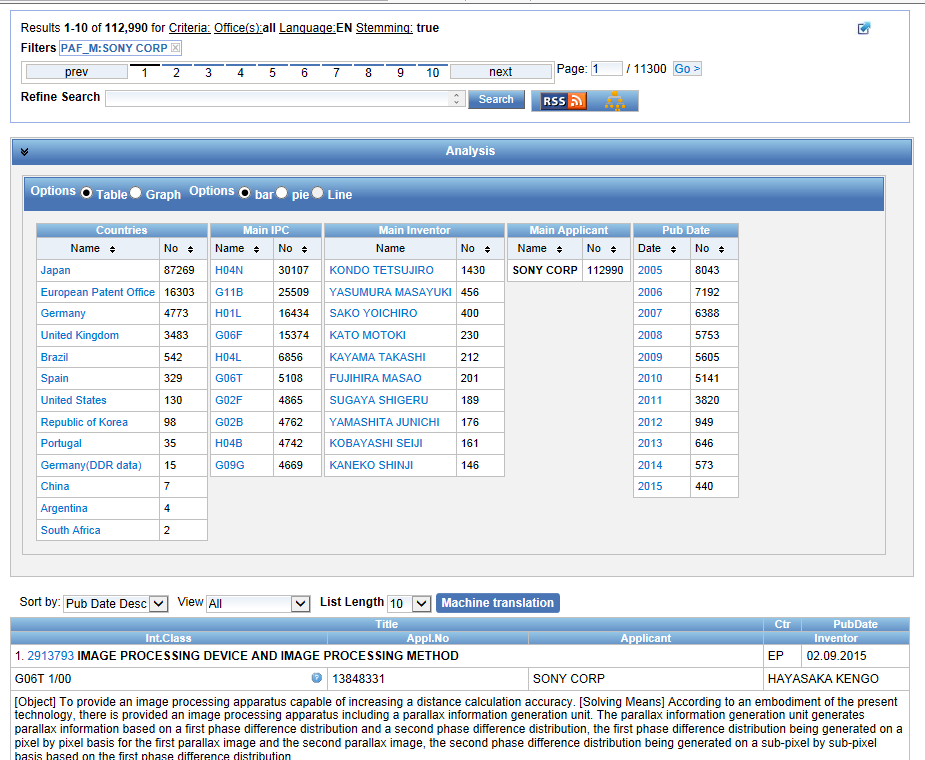 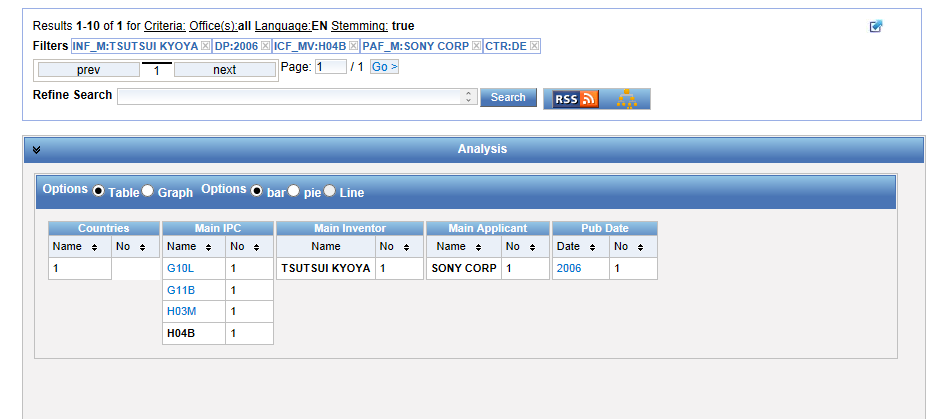 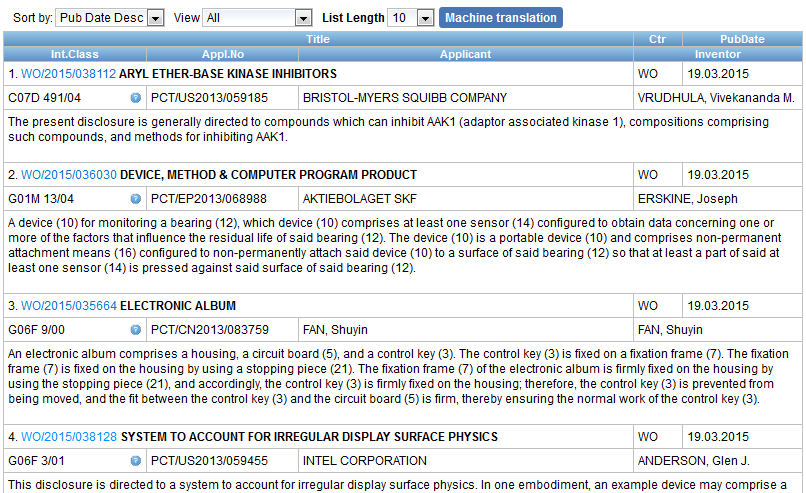 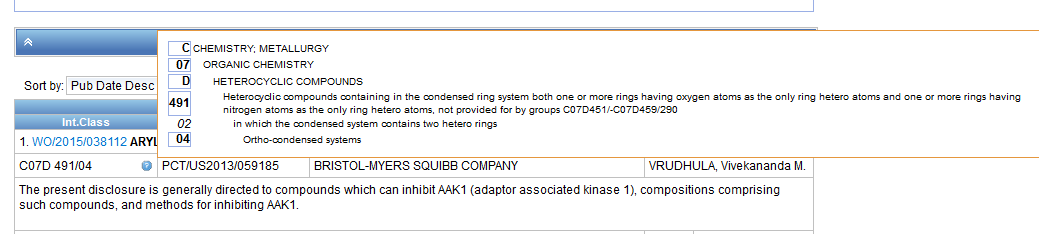 Display options
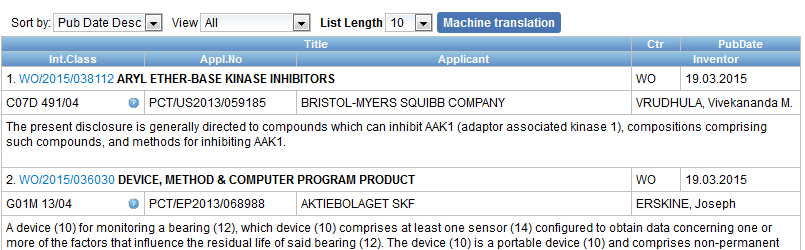 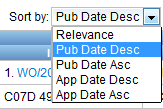 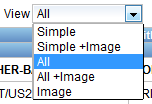 Display with images
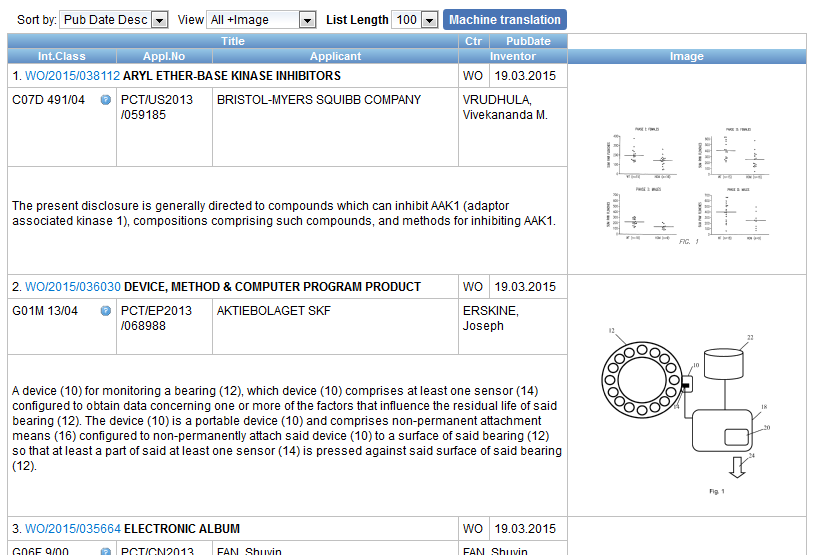 Translation tools integrated
Search result list
Description
Claims
Full-text
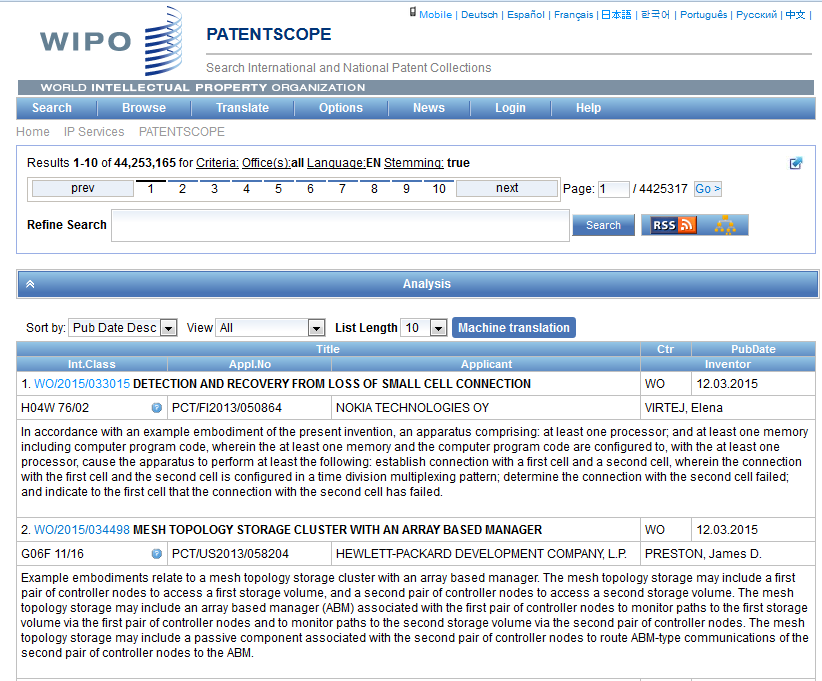 In the search result list
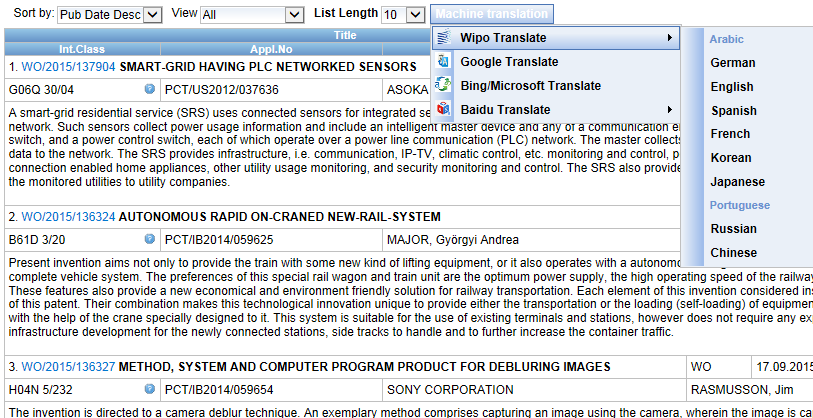 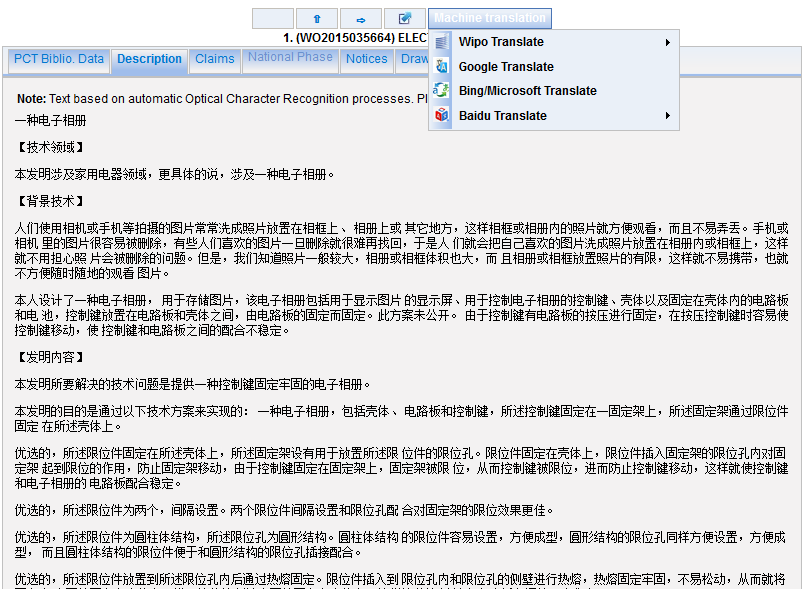 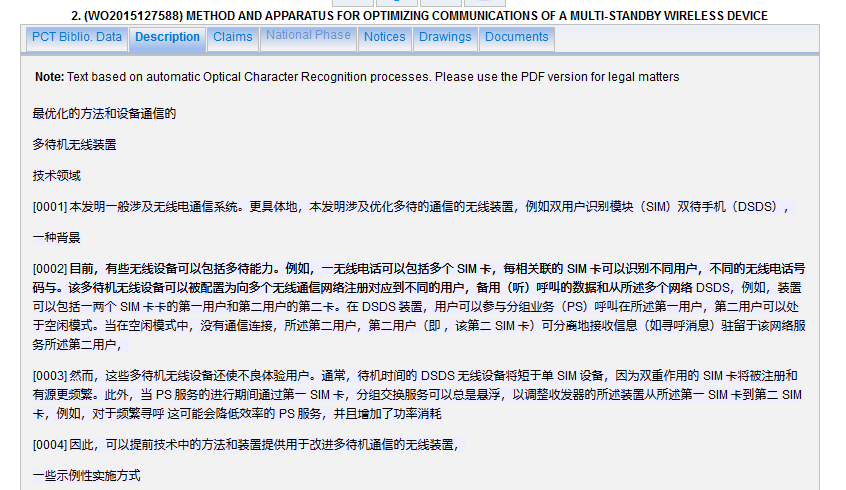 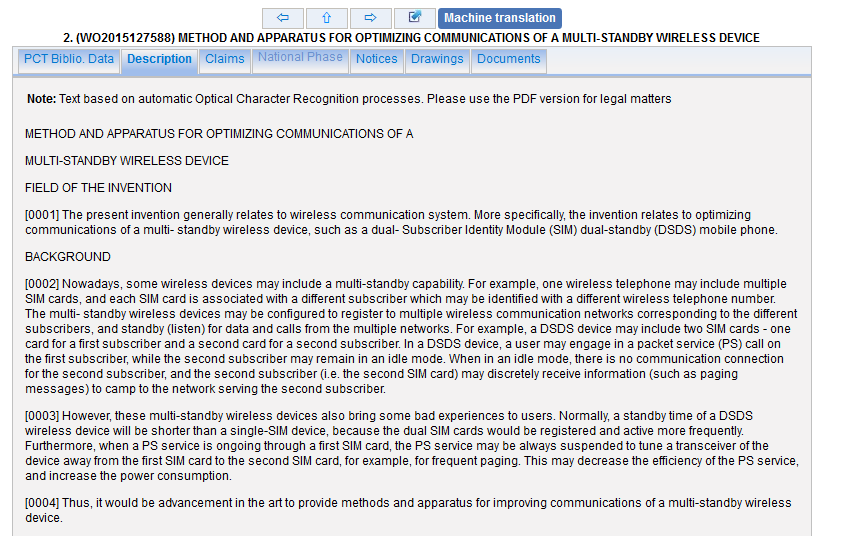 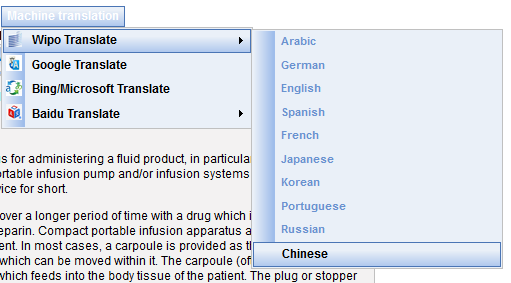 Translation tools
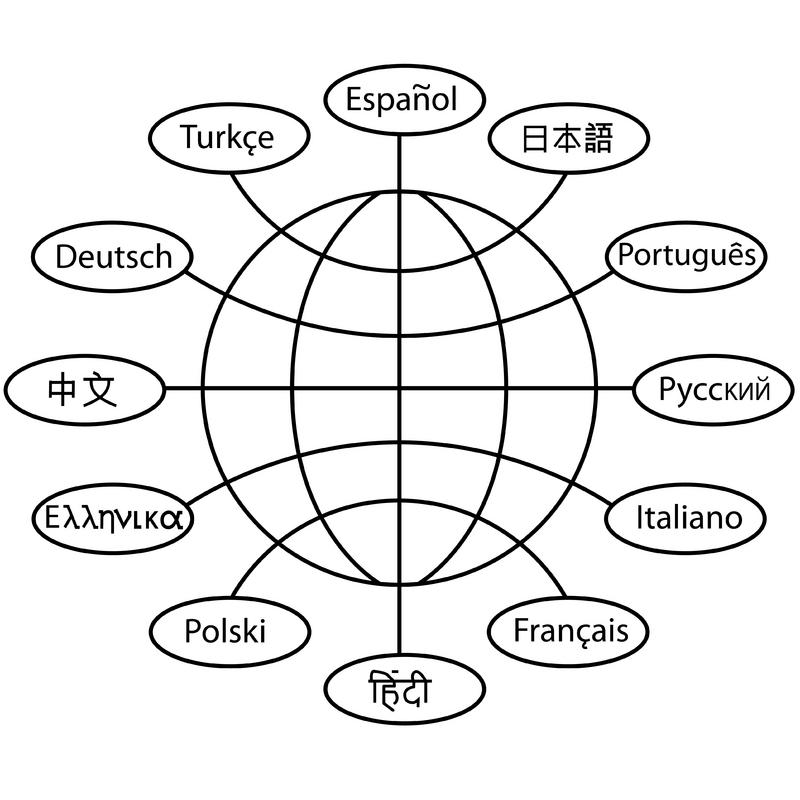 WIPO Translate
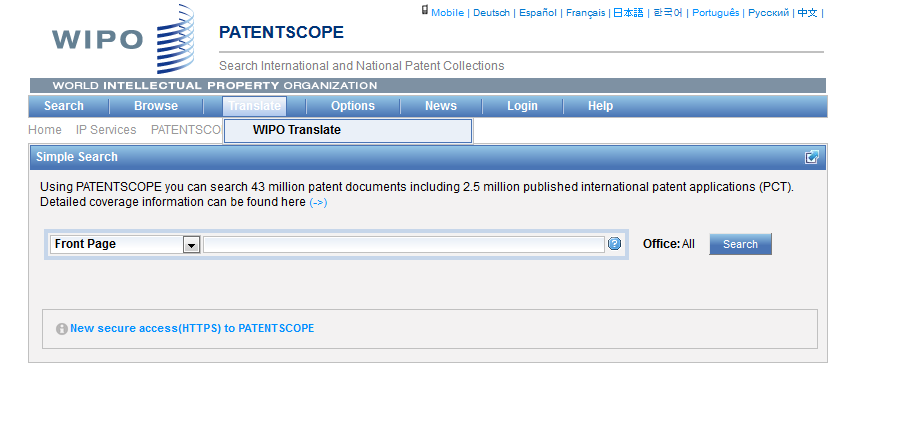 WIPO translate: interface
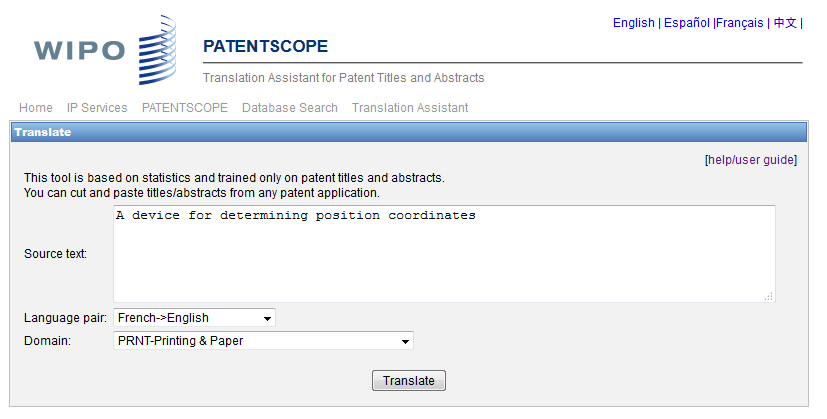 32 Technical domains from the IPC
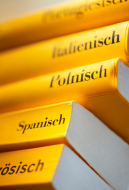 [ADMN]	Admin, Business, Management & Soc Sci
[AERO]	Aeronautics & Aerospace Engineering
[AGRI]	Agriculture, Fisheries & Forestry 
[AUDV]	Audio, Audiovisual, Image & Video Tech
[AUTO]	Automotive & Road Vehicle Engineering
[BLDG]	Civil Engineering & Building Construction
[CHEM]	Chemical & Materials Technology
[DATA]	Computer Sci, Telecom & Broadcasting
[ELEC]	Electrical Engineering & Electronics
[ENGY]	Energy, Fuels & Heat Transfer Eng
[ENVR]	Environmental & Safety Engineering
[FOOD]	Foods & Food Technology
[GENR]	Generalities, Language, Media & Info Sci
[HOME]	Home Contents & Household Maintenance
[HORO]	Precision Mechanics, Jewelry & Horology
[MANU]	Manufacturing & Materials Handling Tech
[MARI]		Marine Engineering 
[MEAS]		Standards, Units, Metrology & Testing
[MECH]		Mechanical Engineering
[MEDI]		Medical Technology 
[METL]		Metallurgy
[MILI]		Military Technology
[MINE]		Mining, Oil & Gas Extraction & Minerals
[NANO]		Nano Technology
[PACK]		Packaging & Distribution of Goods
[PRNT]		Printing & Paper
[RAIL]		Railway Engineering
[SCIE]		Optical Engineering
[SPRT]		Sports, Leisure, Tourism & Hospitality
[TEXT]		Textile & Clothing Industries
[TRAN]		Transportation
Language pairs
Chinese-English; English –Chinese
French-English; English – French
German-English; English-German
 Japanese-English; English-Japanese
 Korean-English; Korean –English
Russian-English; English-Russian
Spanish-English; English Spanish
WIPO Translate: an example
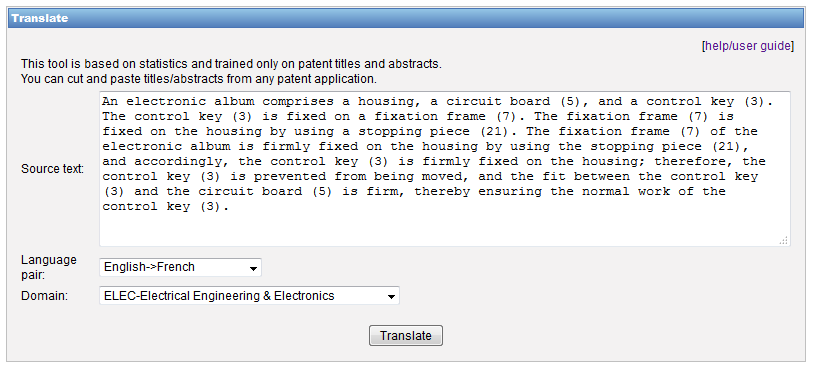 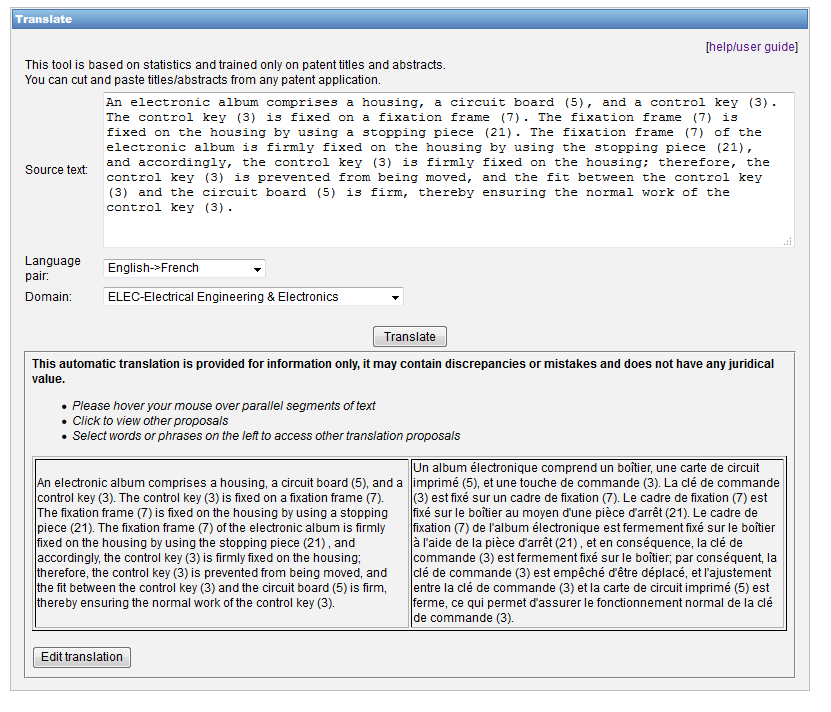 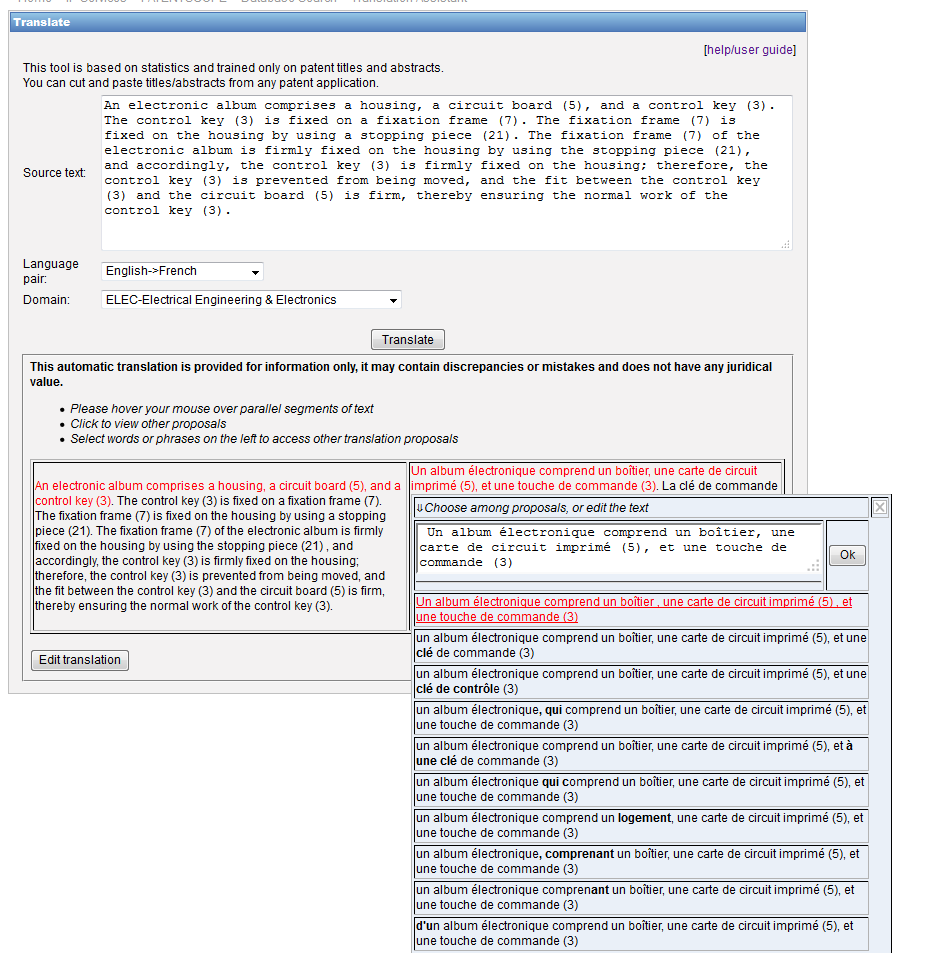 WIPO Translate: search result list
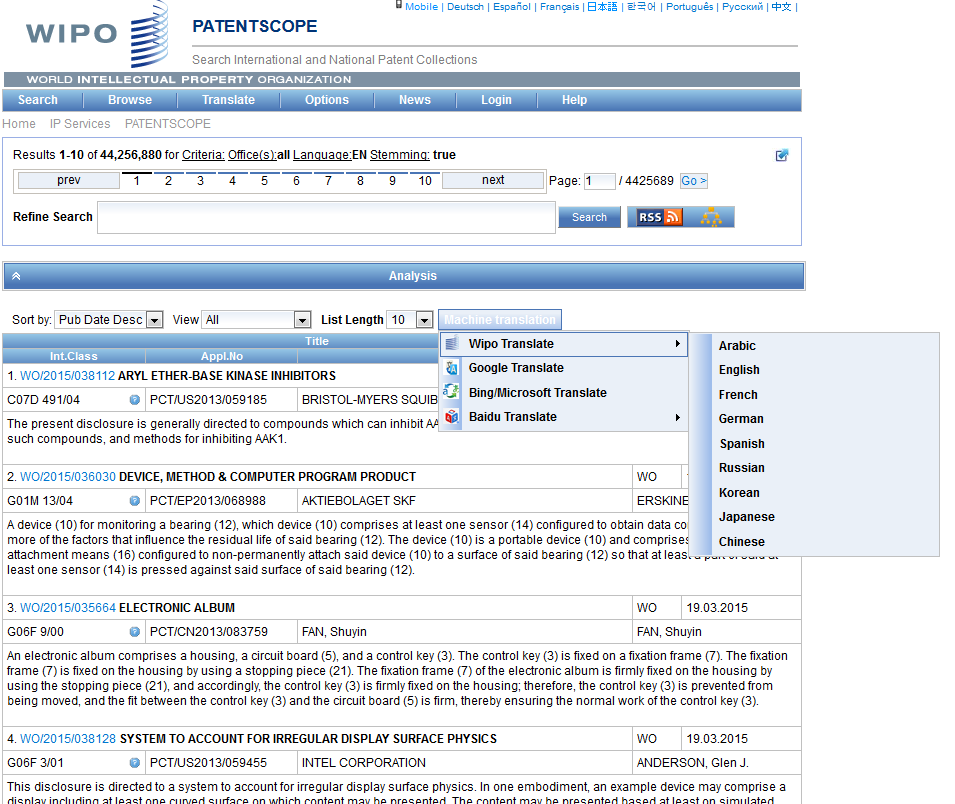 WIPO Translate: description/claims
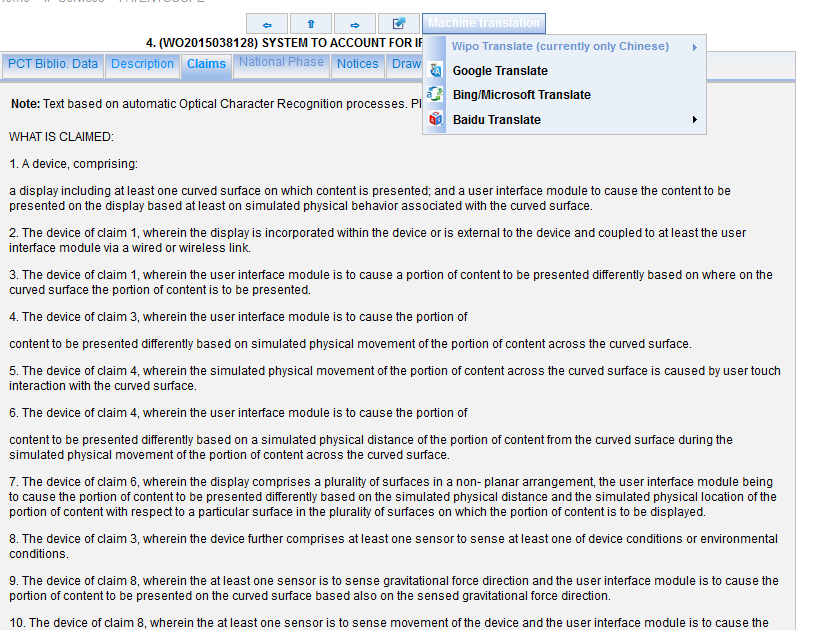 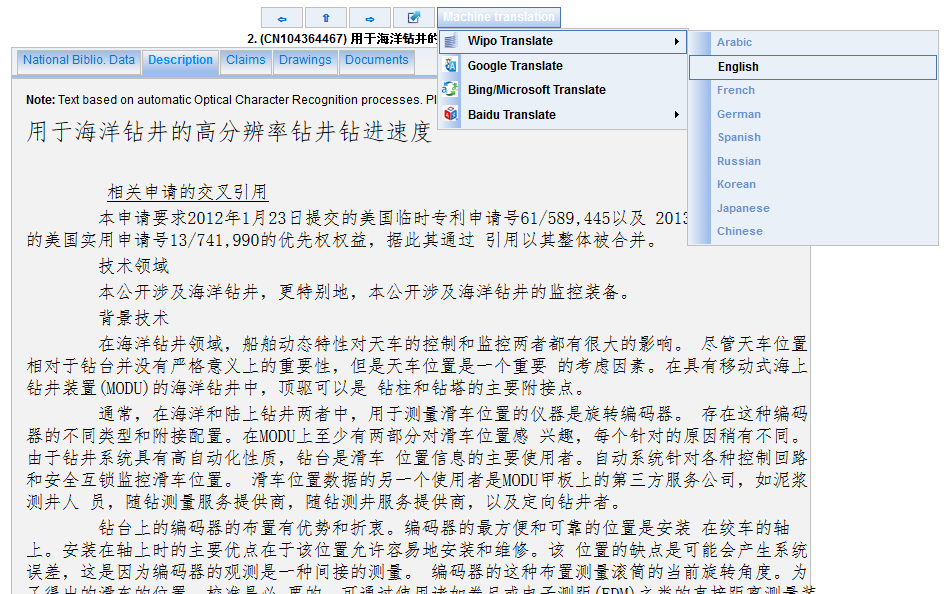 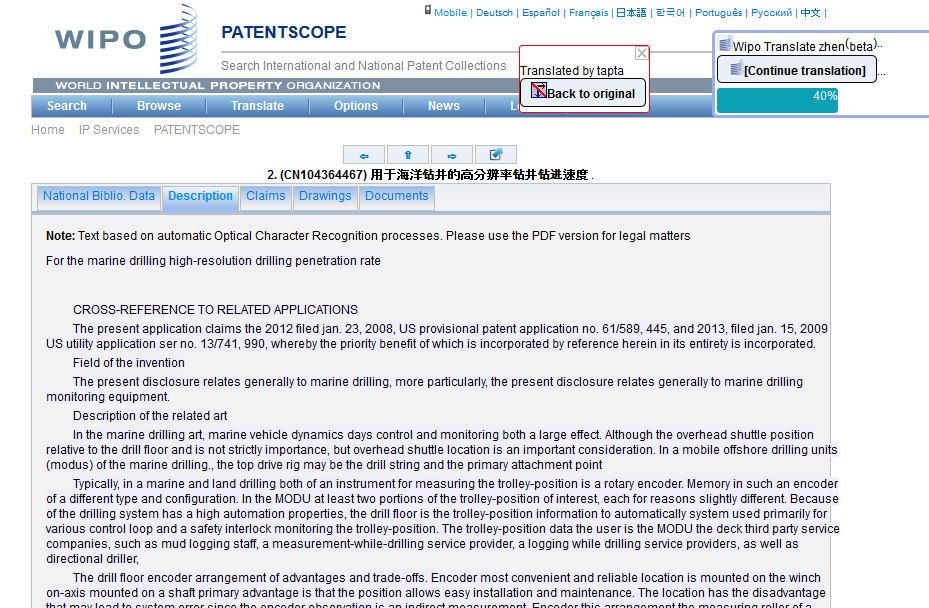 CLIR
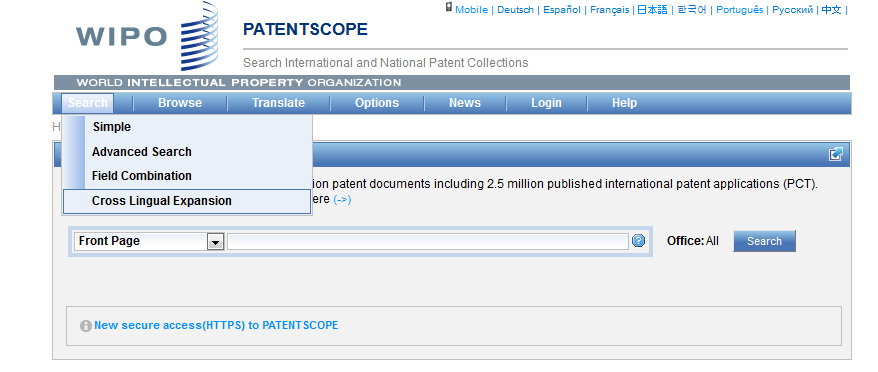 CLIR: interface
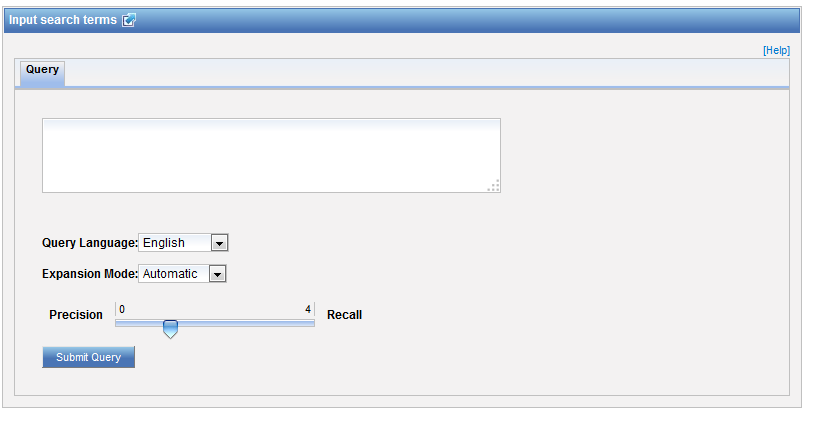 CLIR: query language
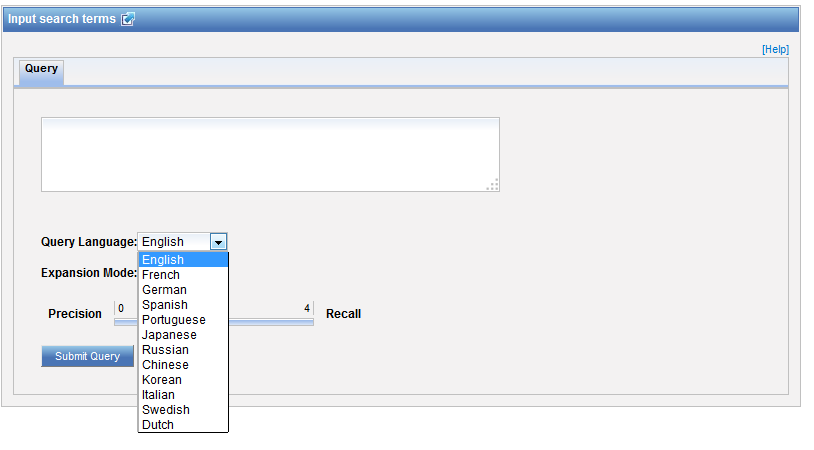 CLIR: expansion mode
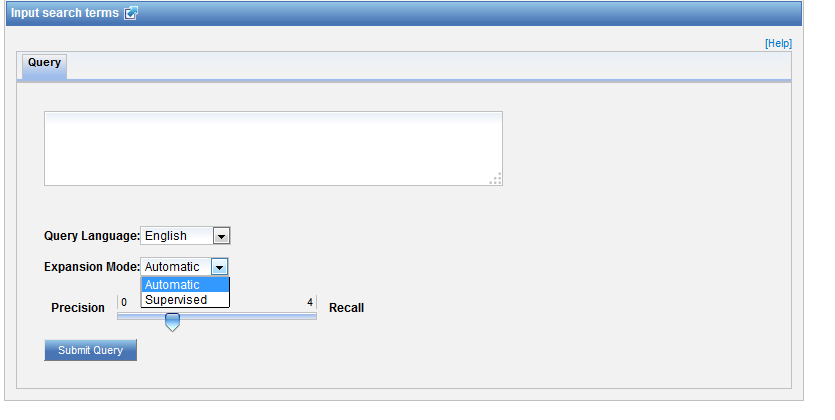 CLIR: an example
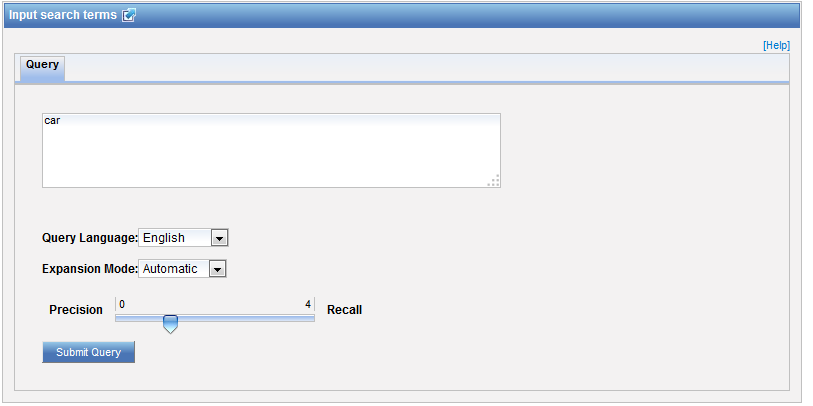 CLIR: an example
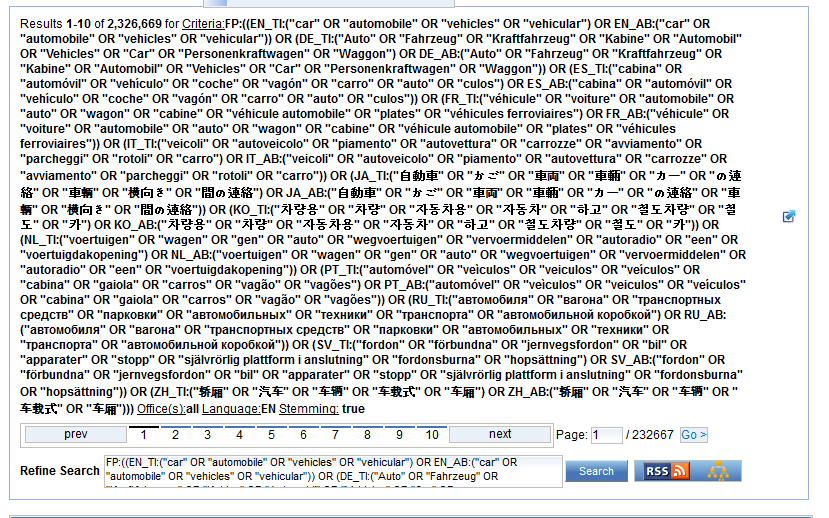 CLIR: supervised
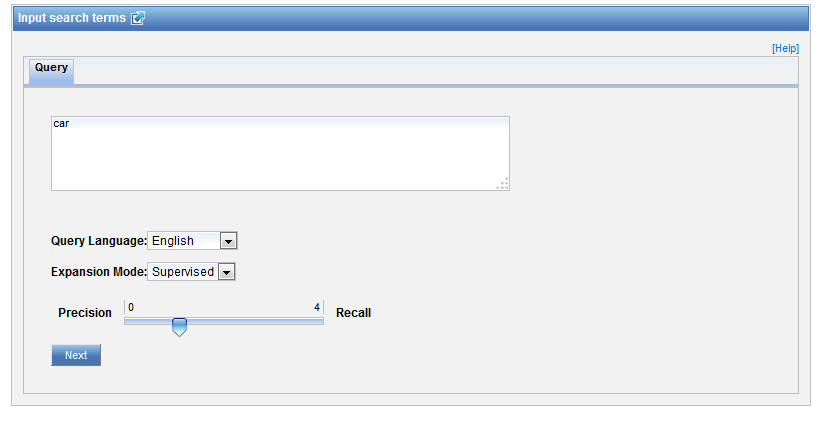 Domain selection
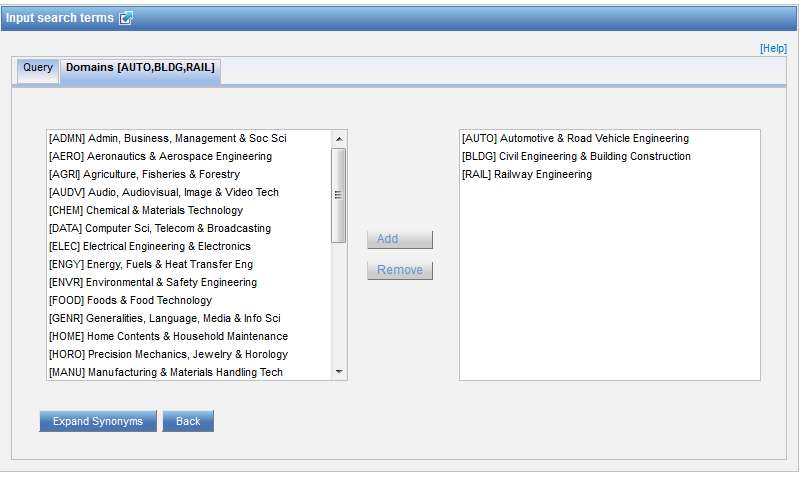 Variants selection
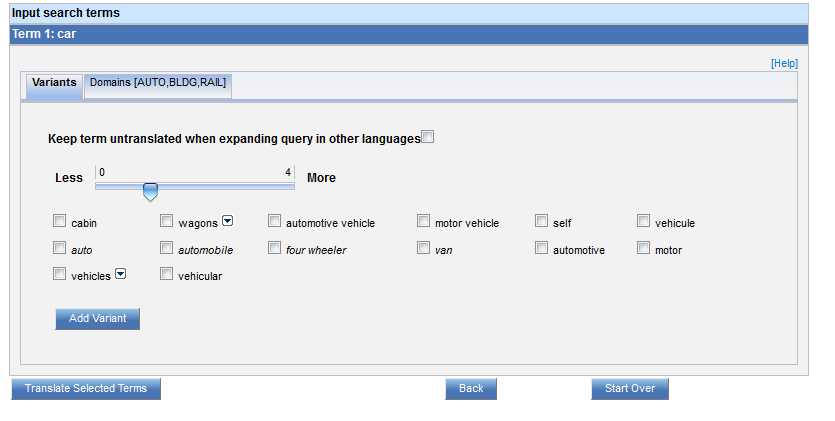 Summary of variants
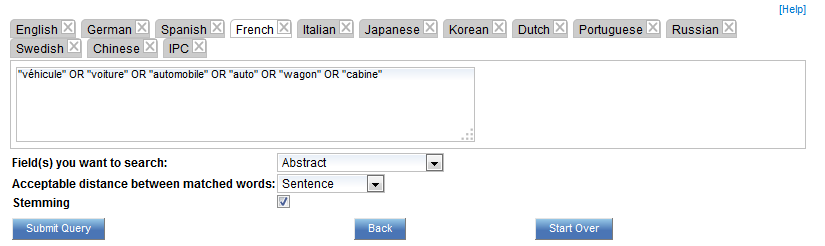 Results
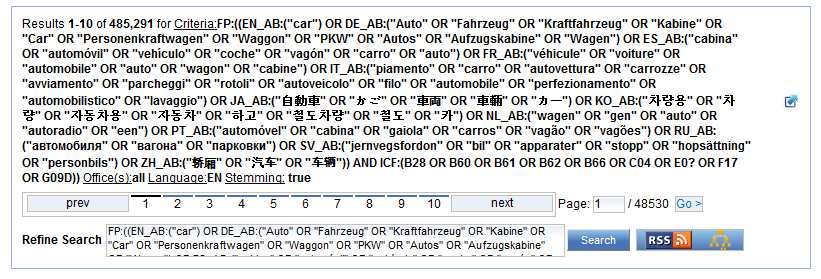 Analysis tools - statistics
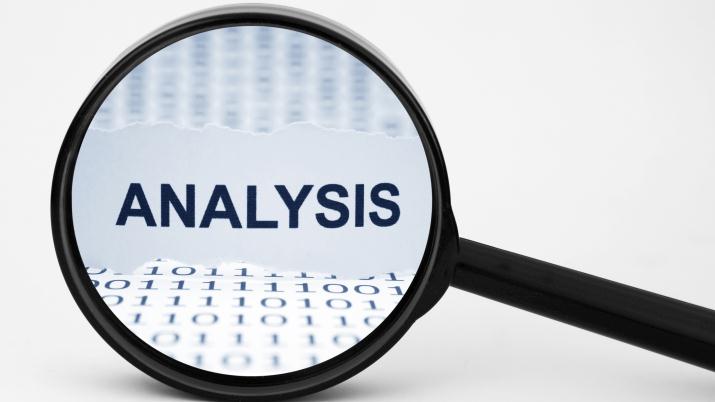 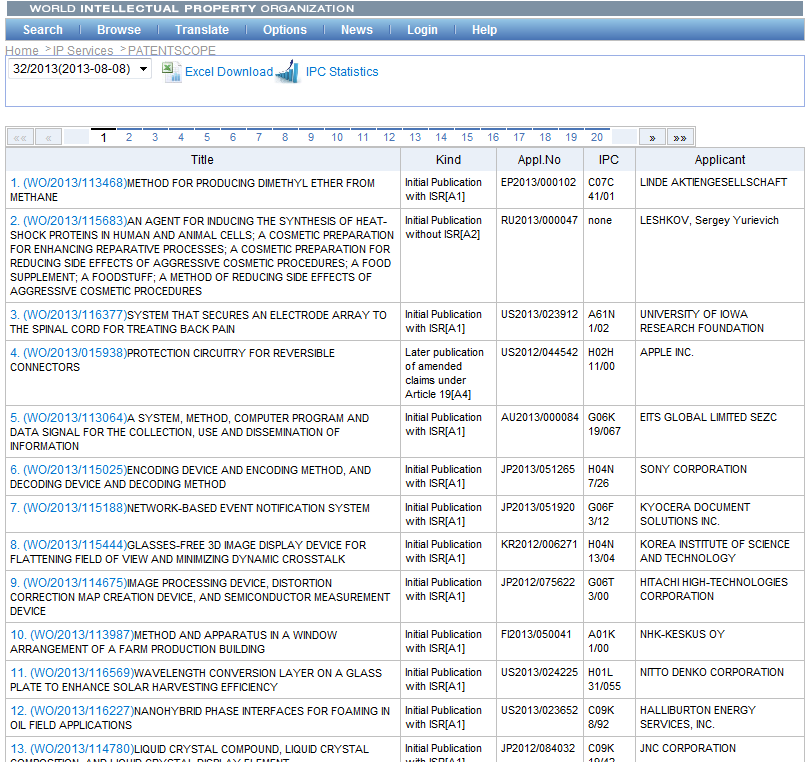 Most active
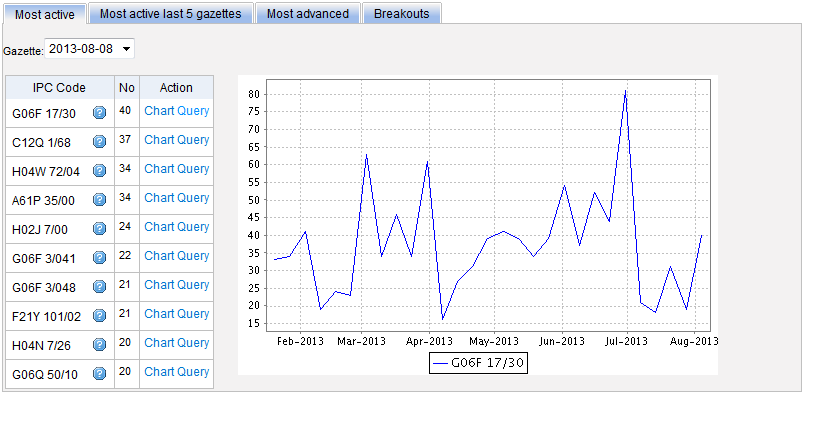 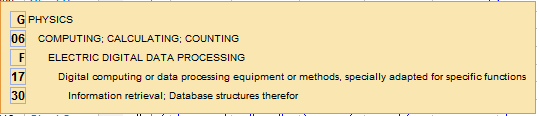 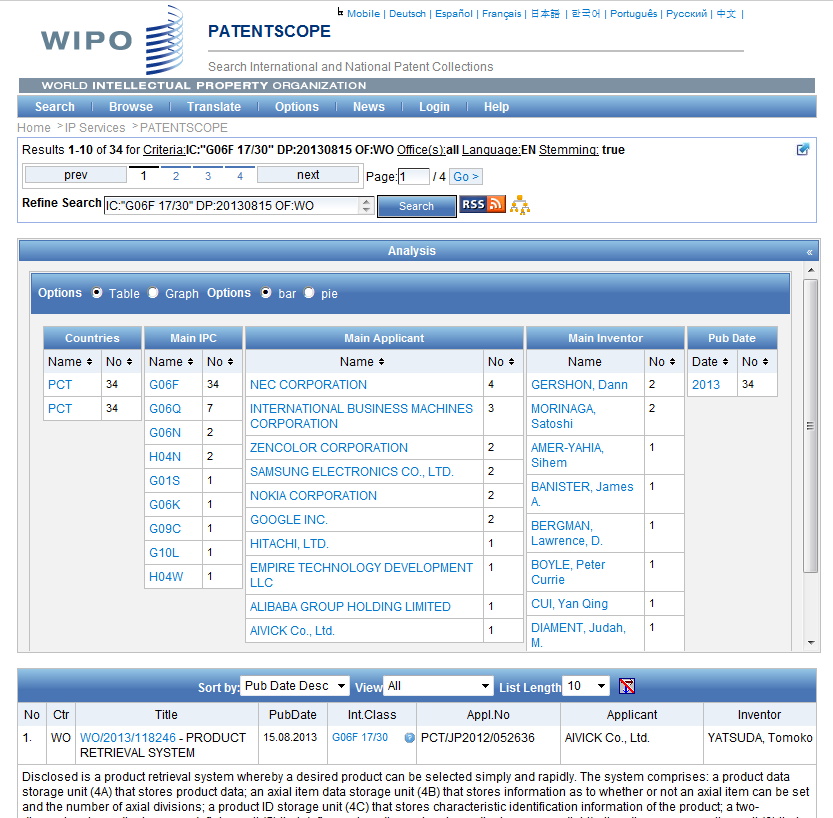 Most active last 5 gazettes
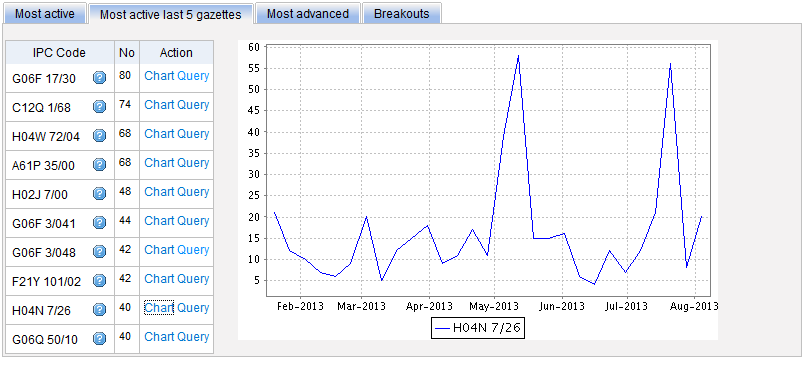 Most advanced
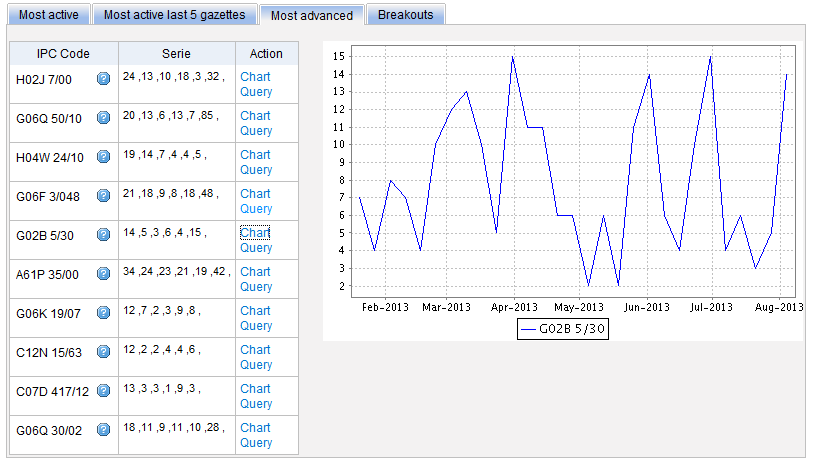 Breakouts
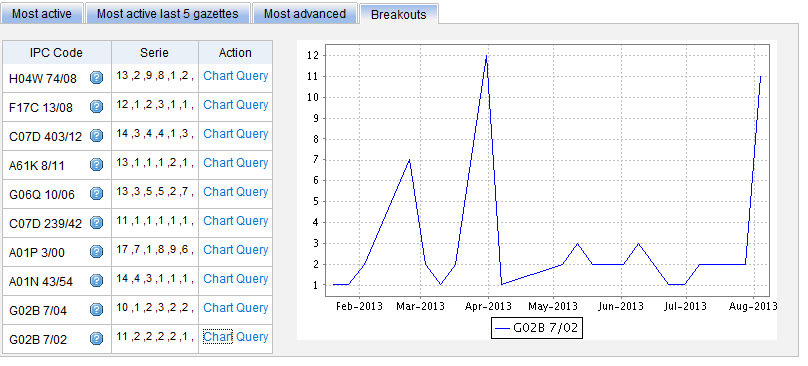 IPC Green Inventory
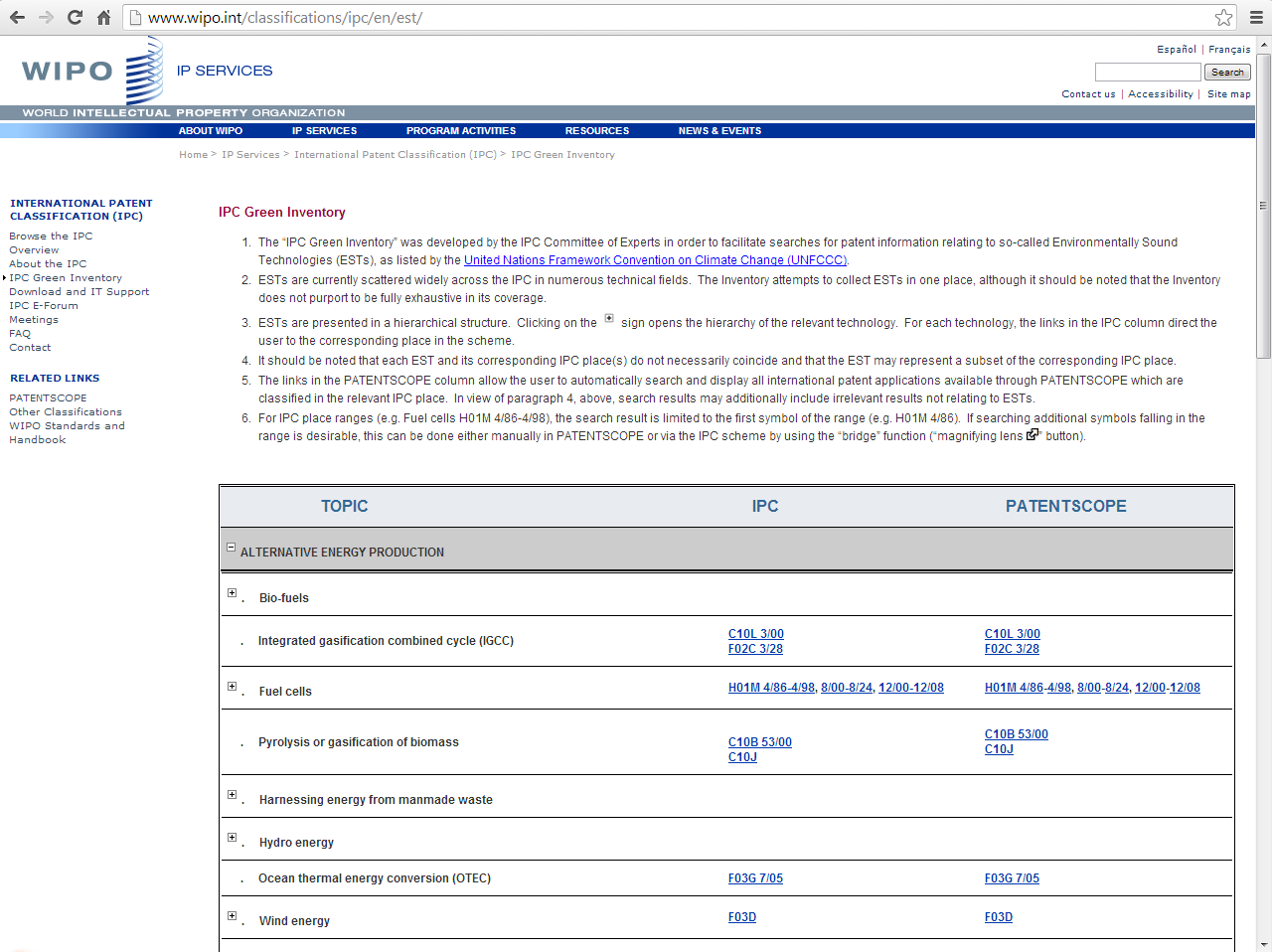 Patent Register Portal
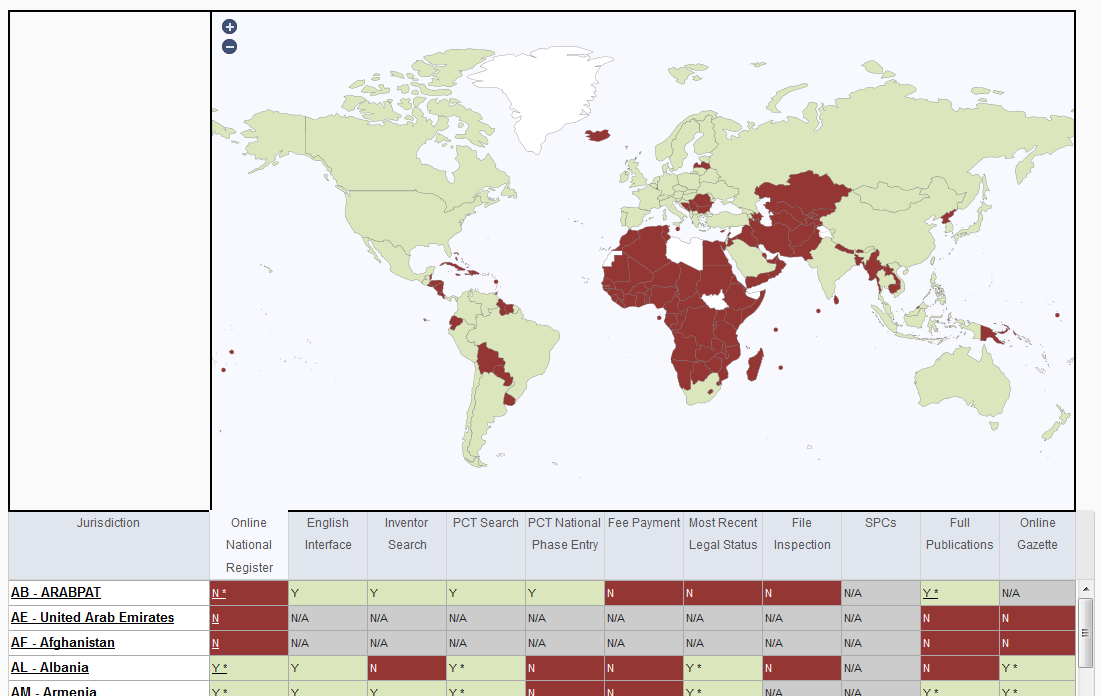 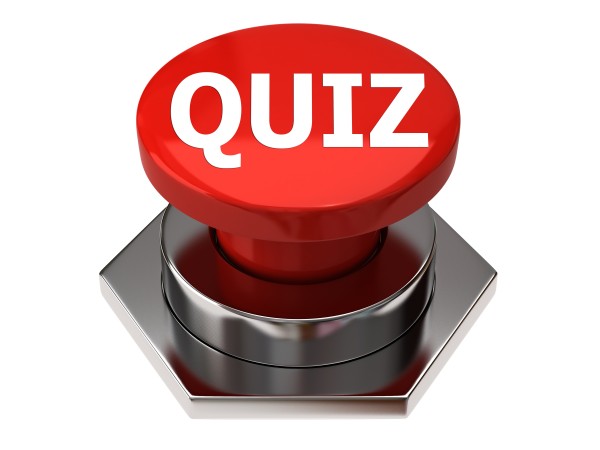 Q1: which translation tools are available in the result list?
A
Bing
B
WIPO translate
C
Baidu
D
Google
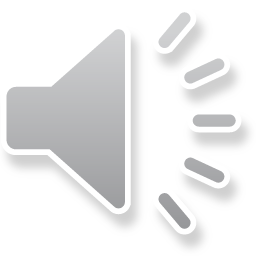 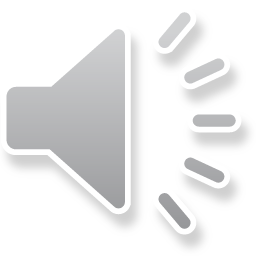 Q1:  which translation tools are available in the result list?
A
Bing
B
WIPO translate
C
Baidu
D
Google
Spain
Q2: How to narrow down your results?
A
Manually by looking at results
B
In Analysis box, select criteria
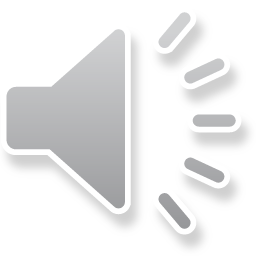 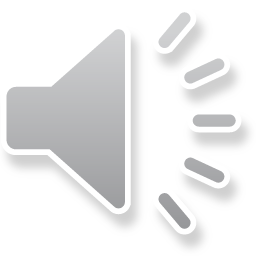 Q2: How to narrow down your results?
A
Manually by looking at results
B
In Analysis box, select criteria
Q3: where do you find IPC statistics?
A
Search menu
B
Help menu
C
Browse menu
D
Result list
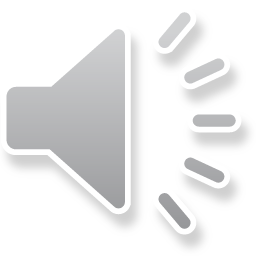 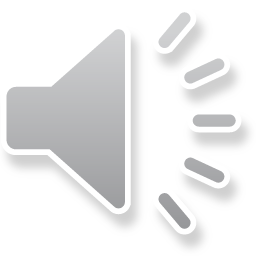 Q3: where do you find IPC statistics?
A
Search menu
B
Help menu
C
Browse menu
D
Result list
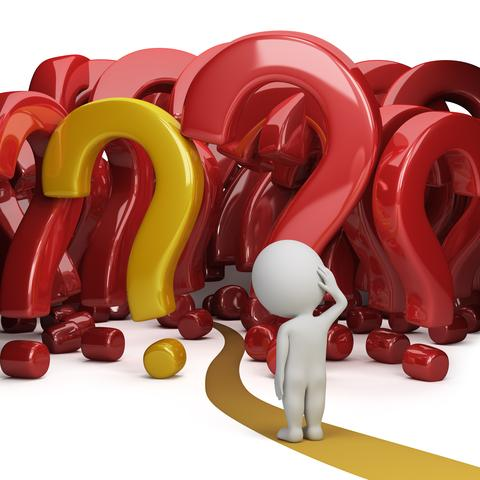 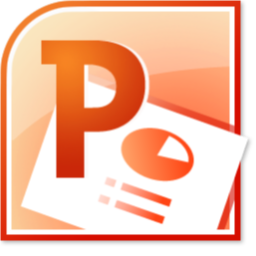 www.wipo.int/patentscope/en/webinar/index.html
patentscope@wipo.int
October webinar: How to search using PATENTSCOPE
Tue, October 20 
  5:30 PM - 6:30 PM CEST 

Thu, October 22
  8:30 AM - 9:30 AM CEST 

To sign up: http://www.wipo.int/patentscope/en/webinar/
mulțumesc
mulțumesc